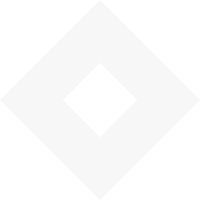 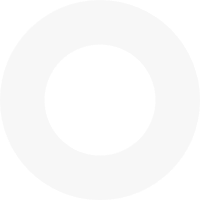 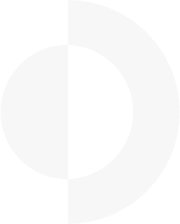 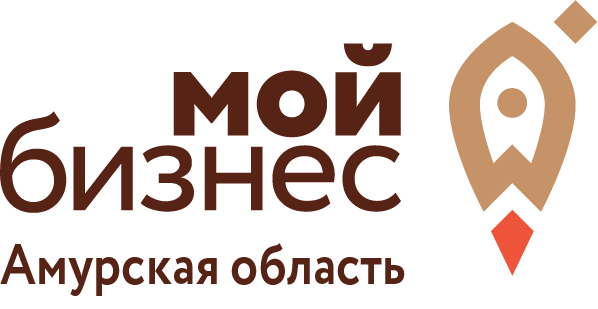 Гарантийная поддержка Фонда содействия кредитованию СМСП Амурской области
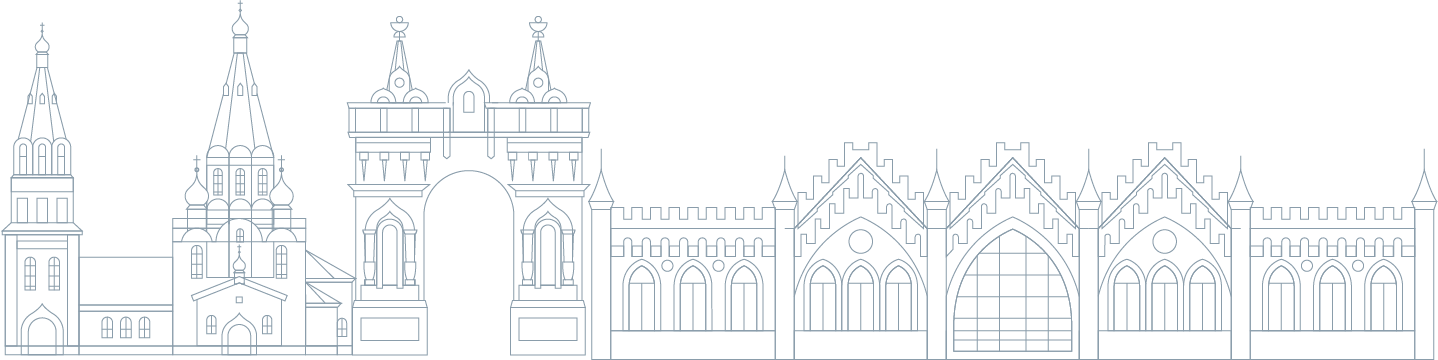 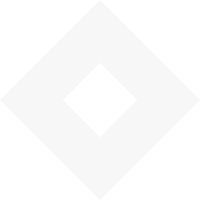 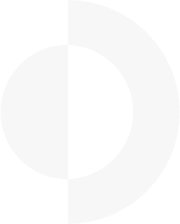 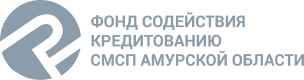 Основные проблемы в привлечении заемных ресурсов:
Отрицательная кредитная история;
Налоговая оптимизация;
Высокая долговая нагрузка;
Негативная деловая репутация; 
Срок ведения деятельности;
Недостаточность залогового обеспечения.
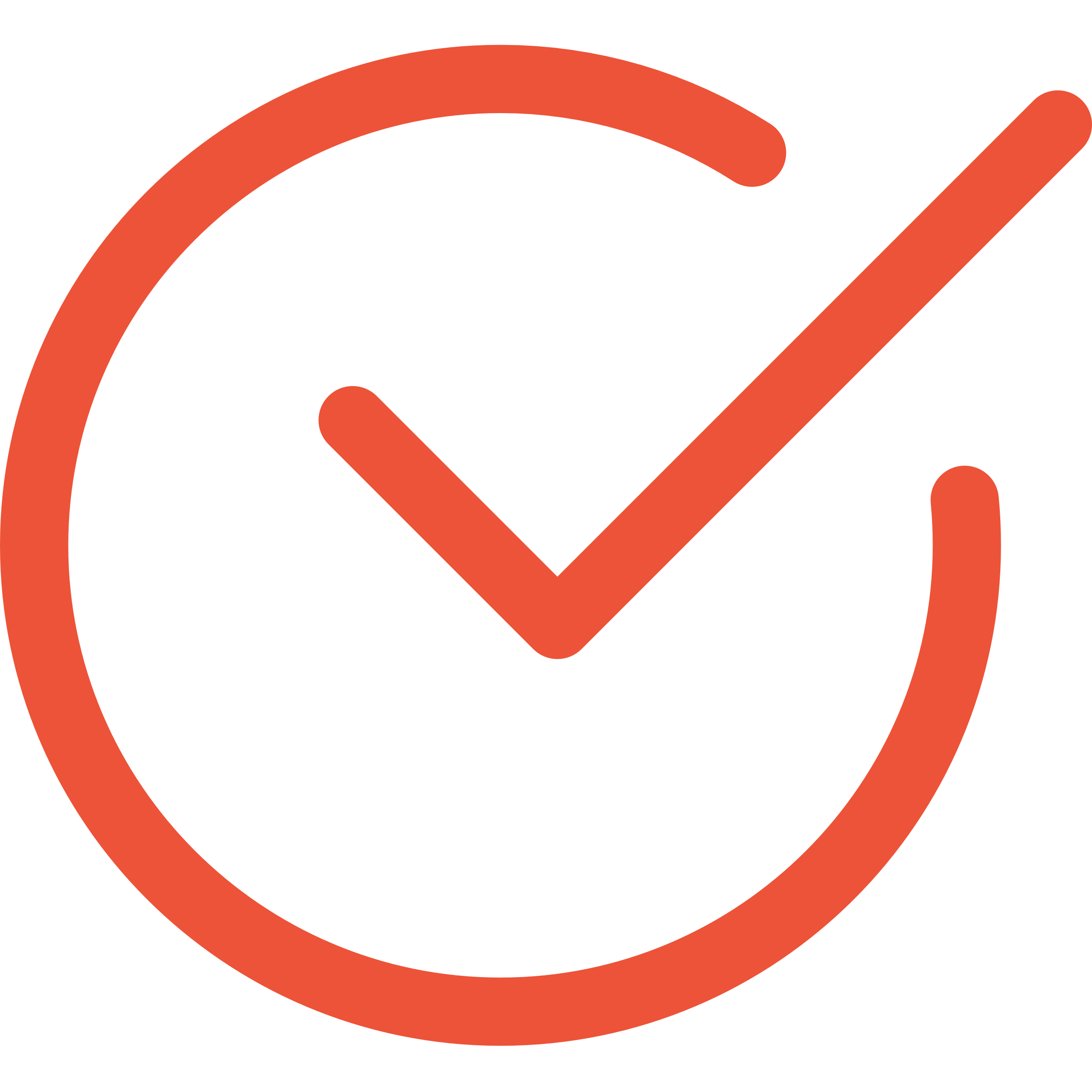 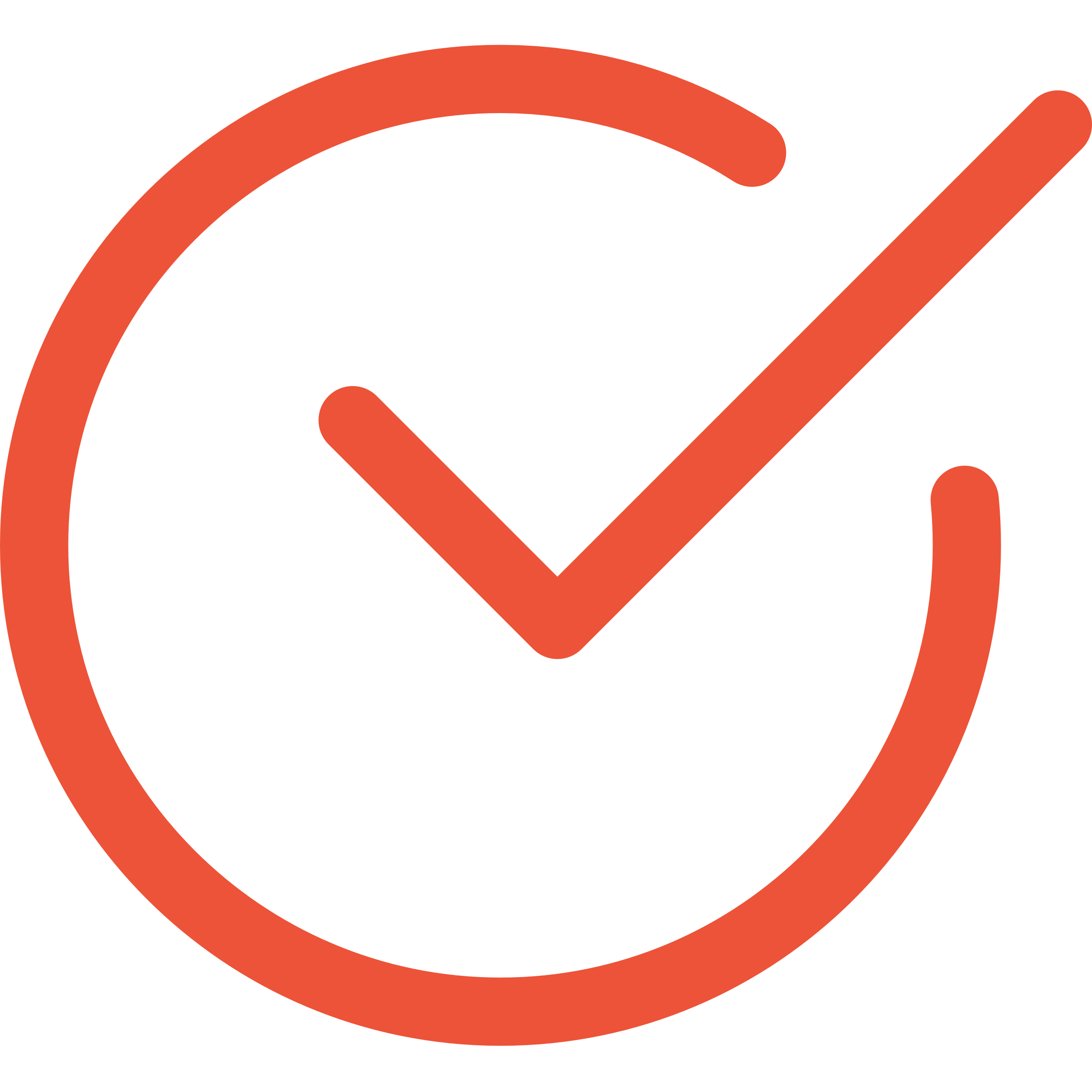 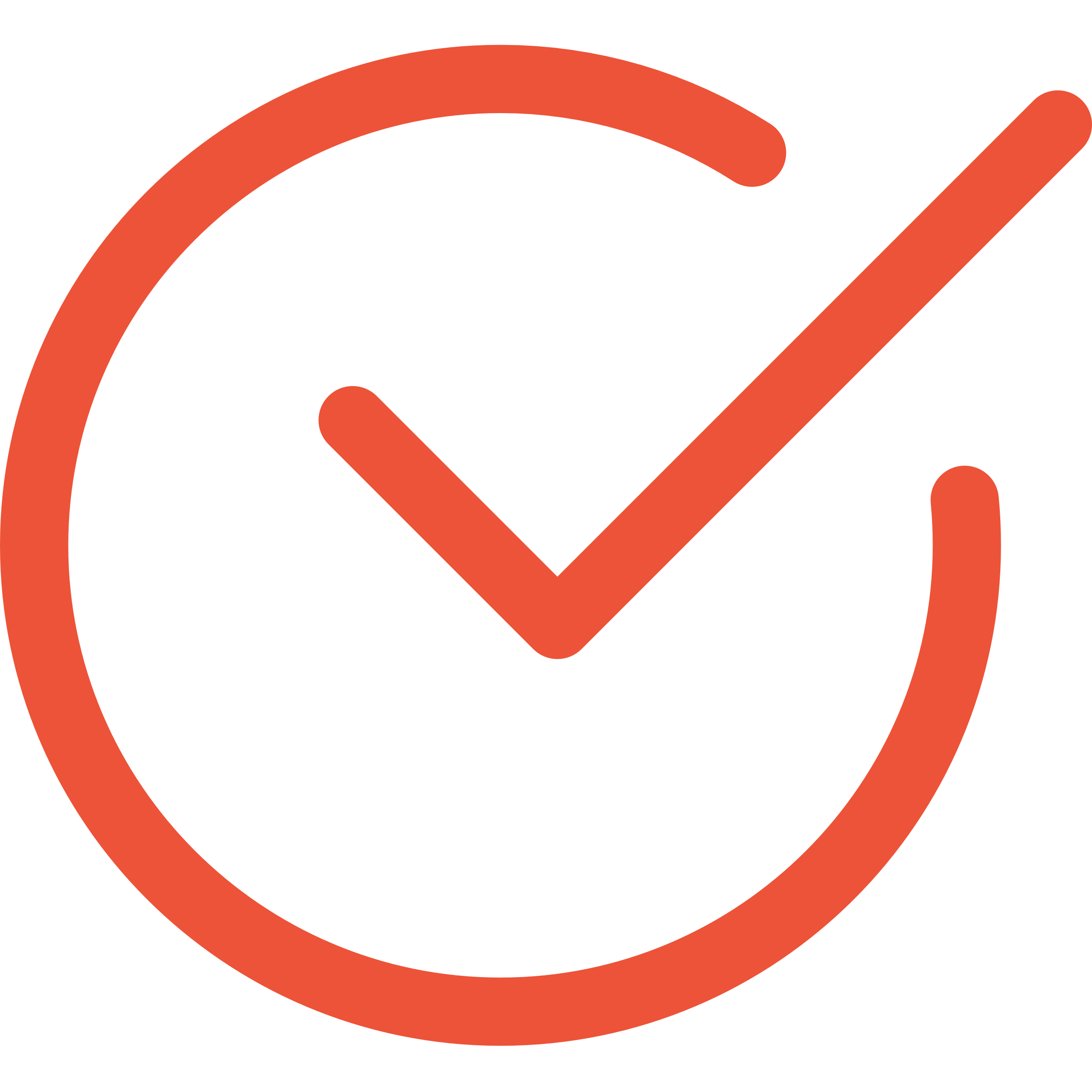 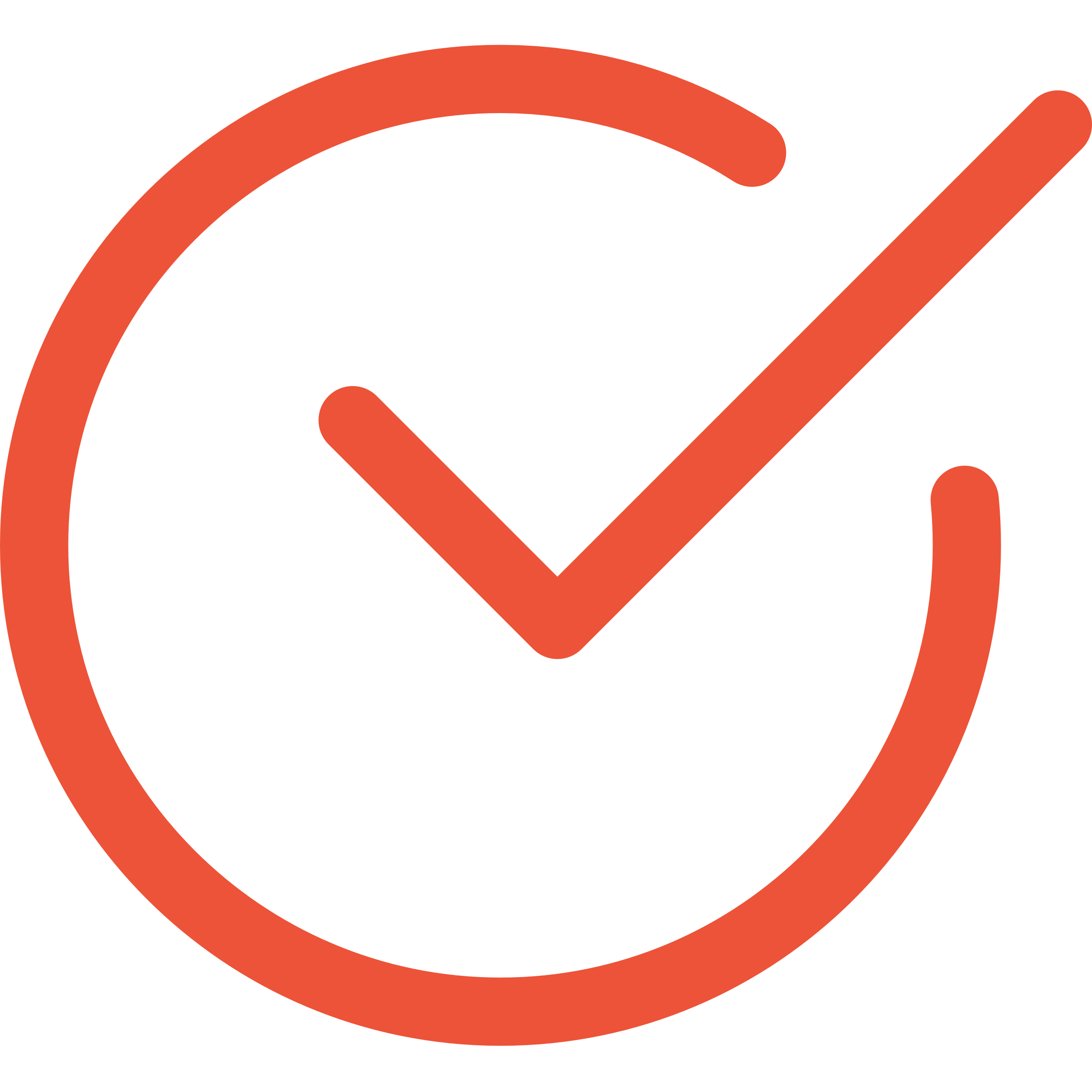 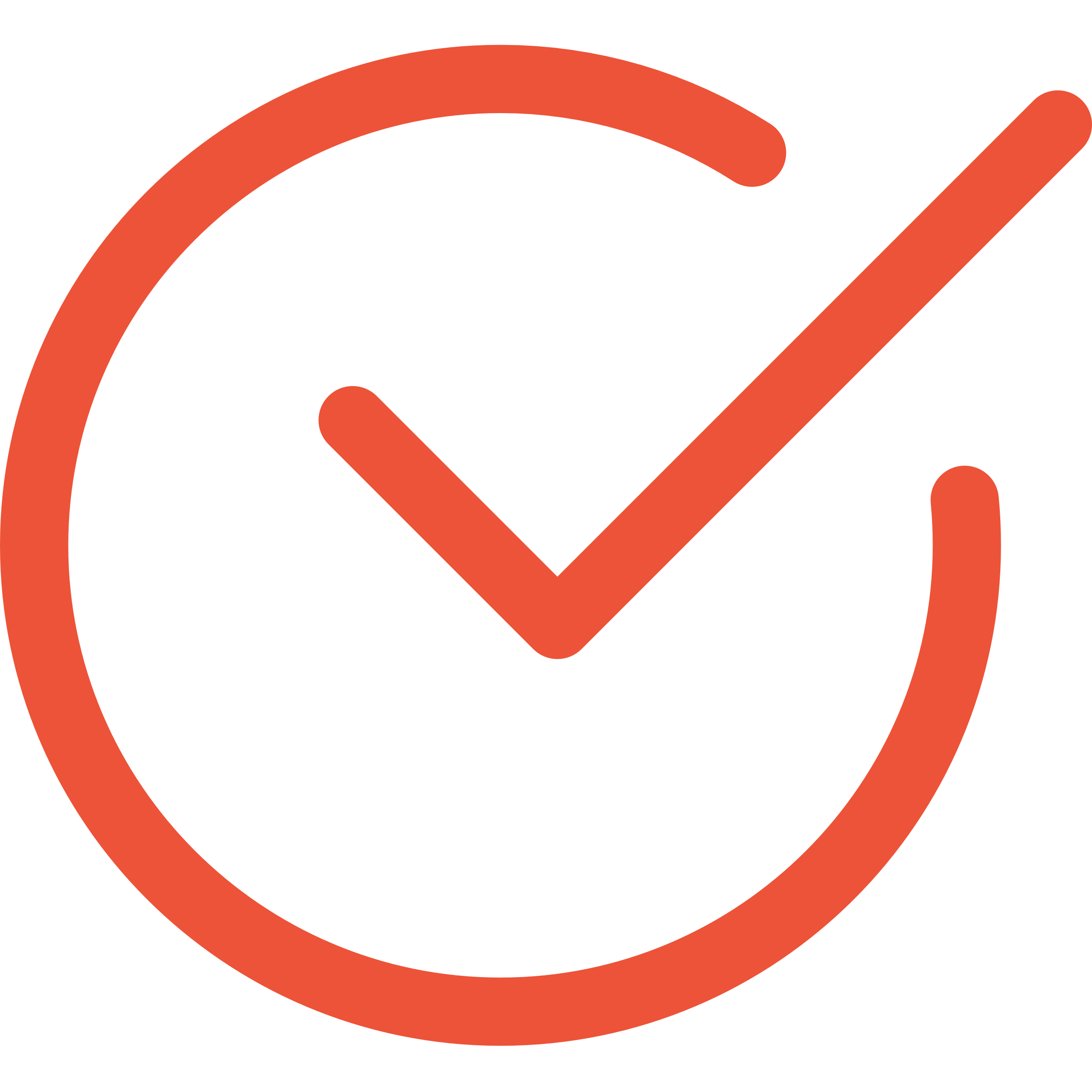 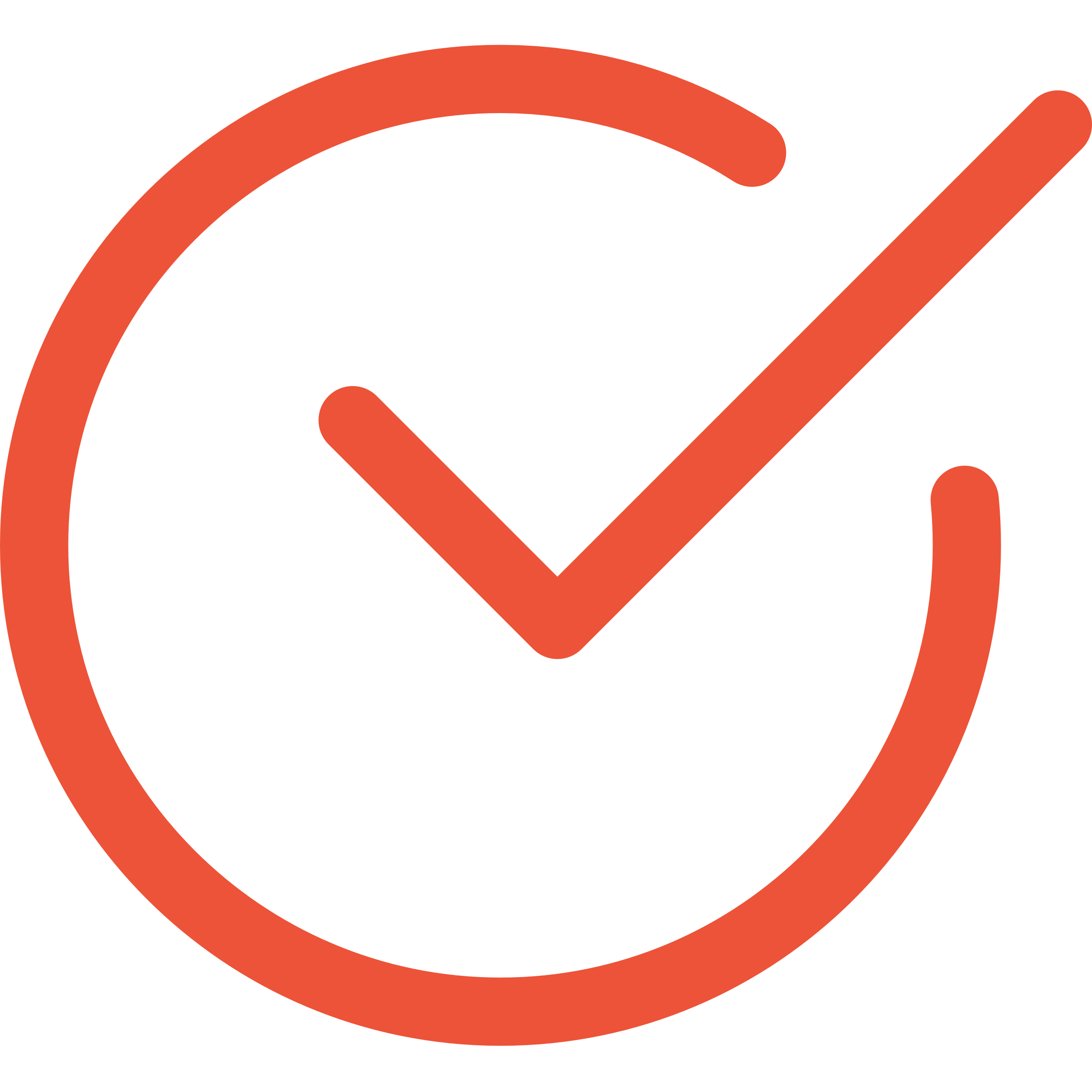 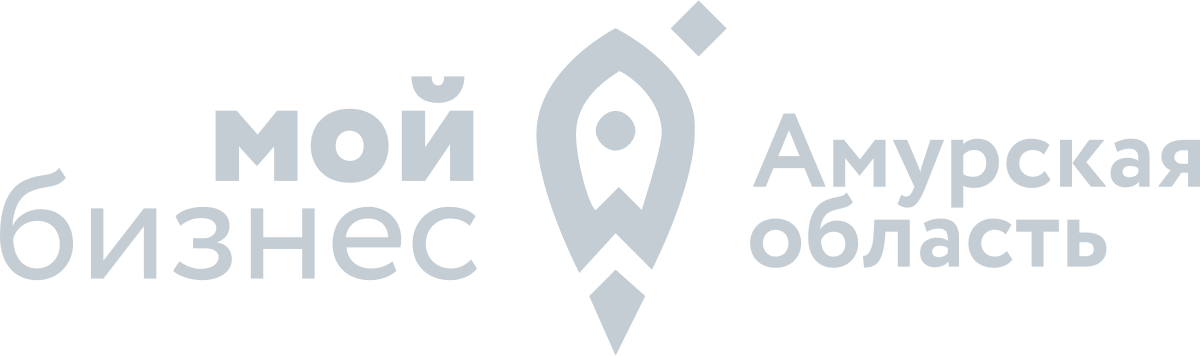 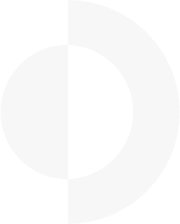 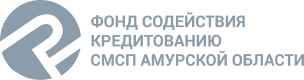 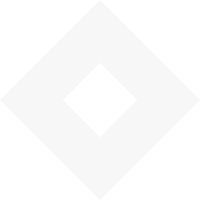 Основная цель деятельности:
обеспечение доступа бизнесу Амурской области к заемным средствам на открытие и развитие бизнеса посредством предоставления поручительств тем заемщикам, которые не имеют достаточного залогового обеспечения для получения необходимой суммы.
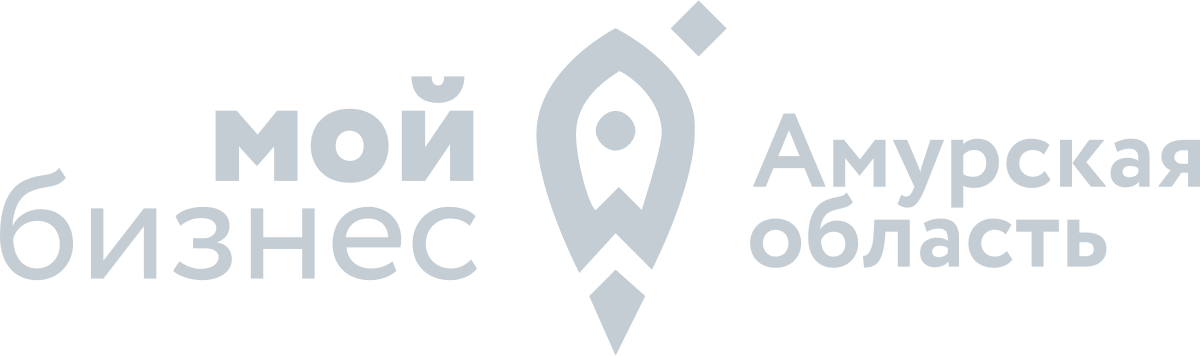 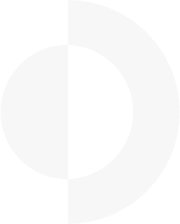 Получатели поддержки:
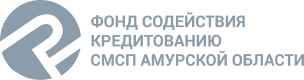 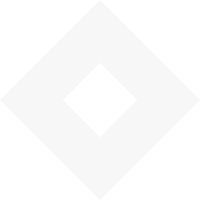 субъект малого и среднего предпринимательства, сведения о котором внесены в единый реестр субъектов малого и среднего предпринимательства (проверка статуса по ИНН на https://rmsp.nalog.ru/)
физическое лицо, применяющее специальный налоговый режим «Налог на профессиональный доход» (проверка статуса по ИНН на https://npd.nalog.ru/)
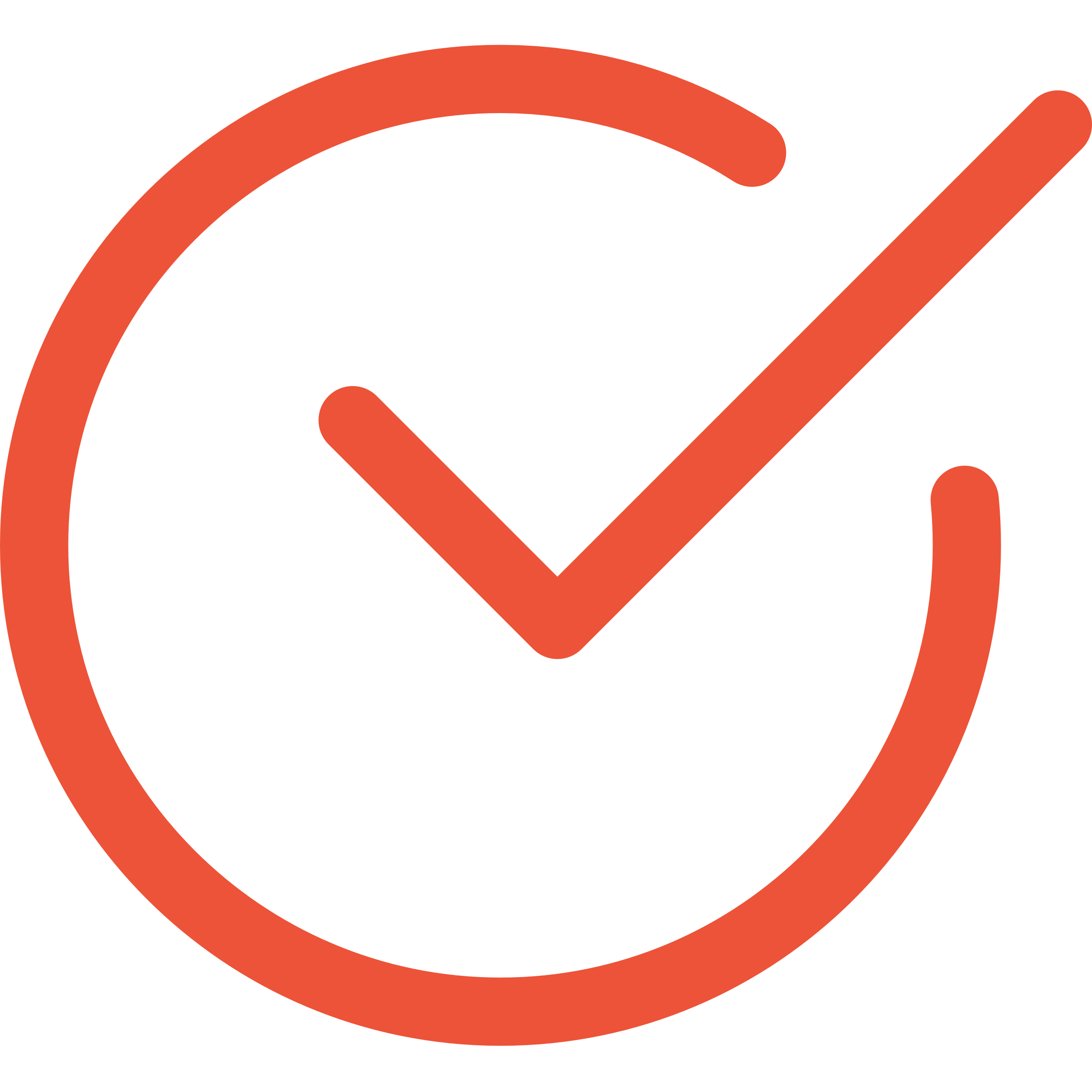 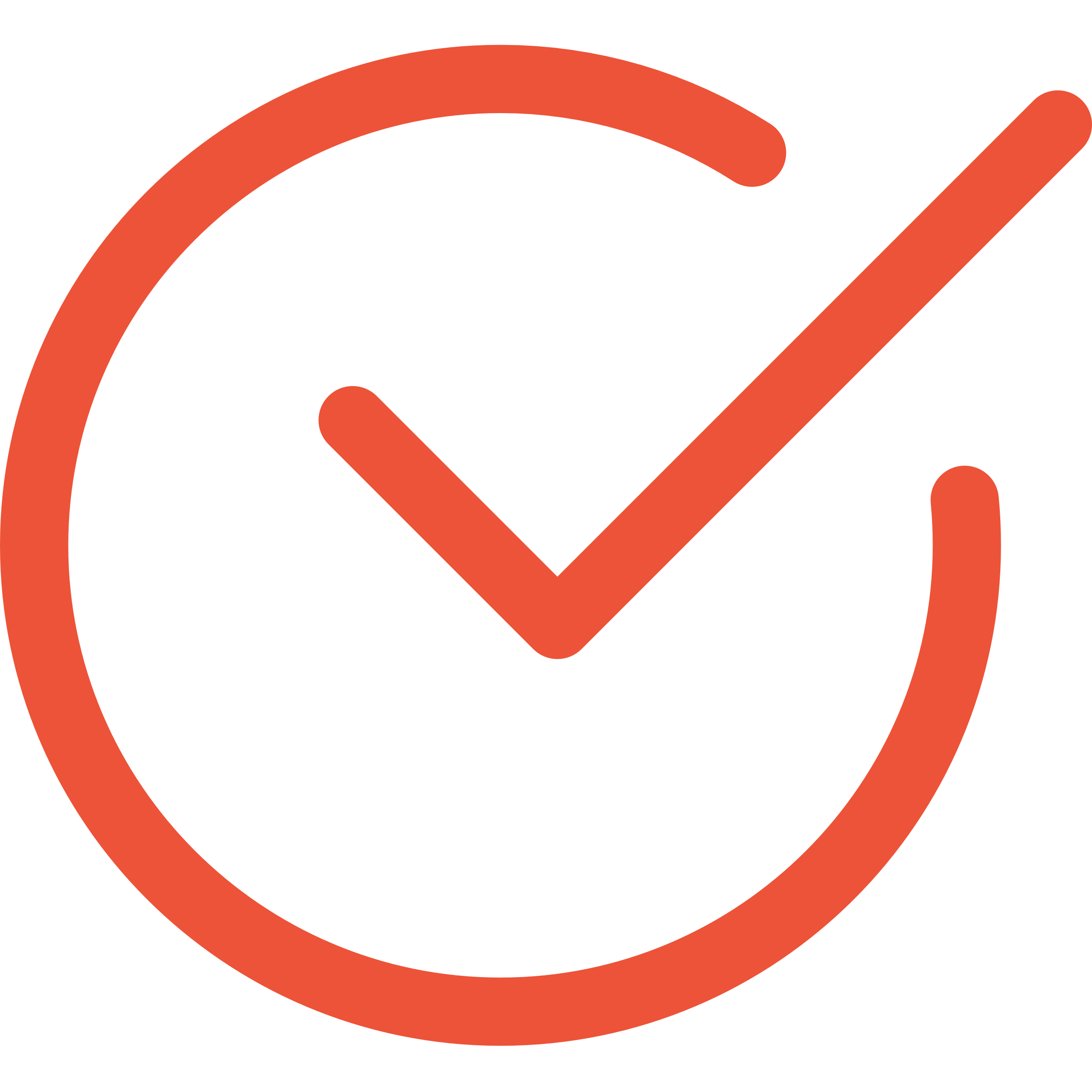 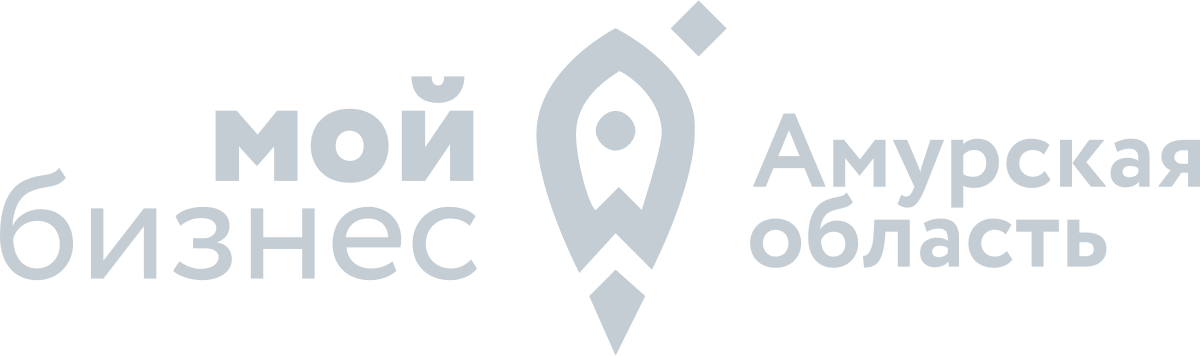 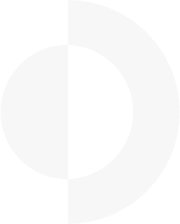 В каких сделкам мы участвуем?
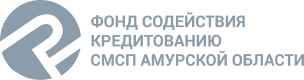 Кредитные договоры;
Договоры о предоставлении банковской гарантии.
Договоры займа/микрозайма
Договоры финансовой аренды (лизинга)

Вновь заключаемые сделки;
Действующие сделки (укрепление залога, замена залога клиента на поручительство Фонда при продаже, утрате замена солидарных поручителей на поручительство Фонда и др.)
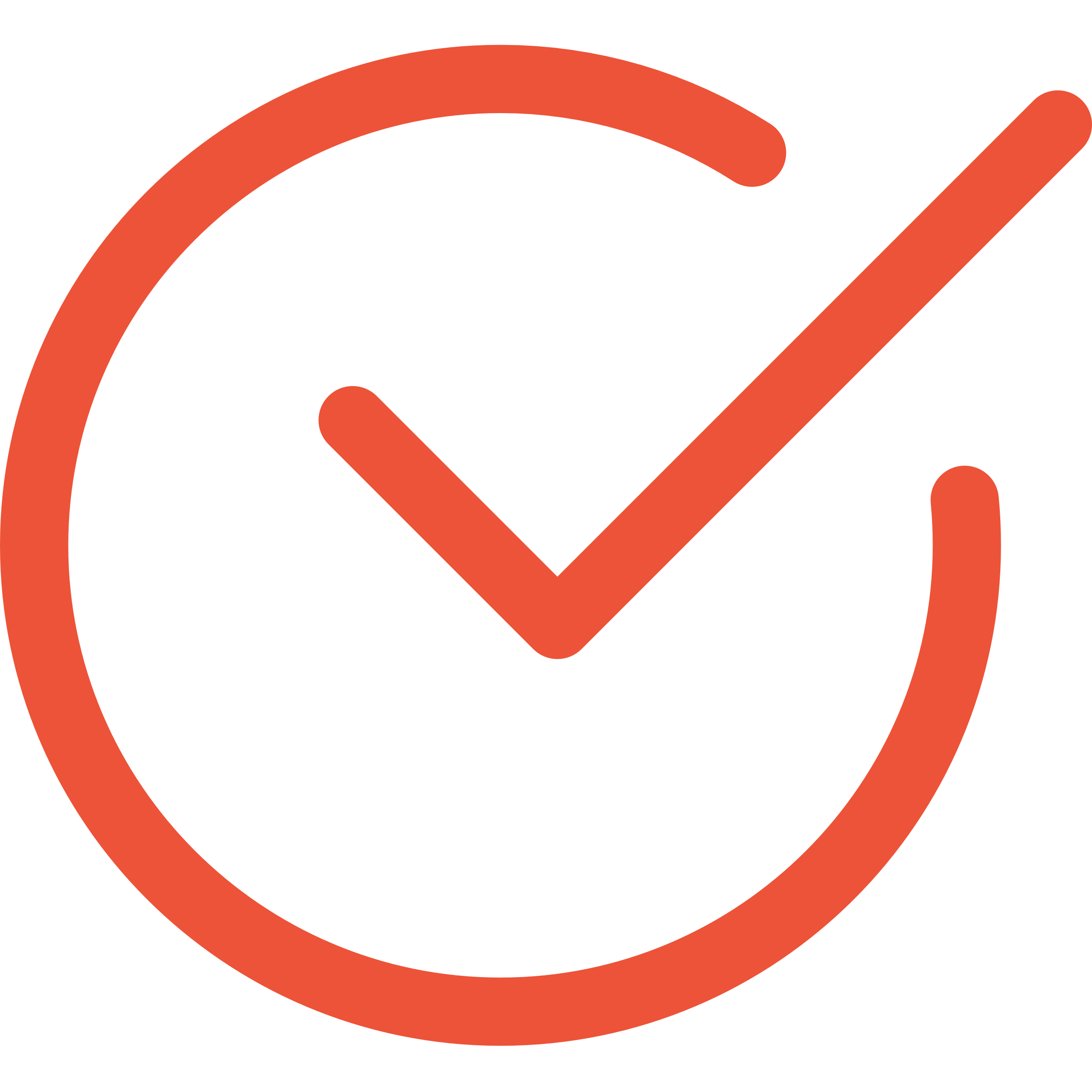 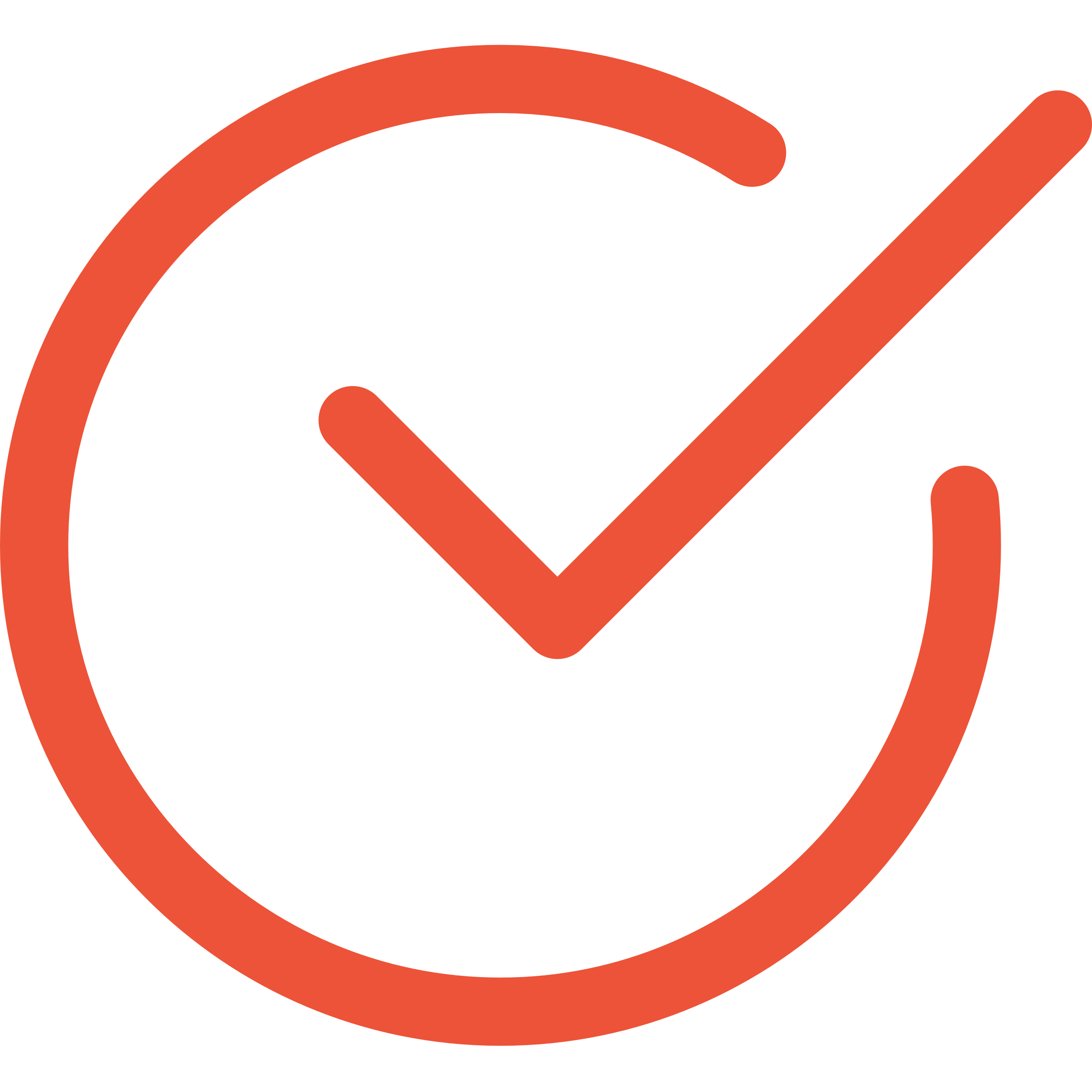 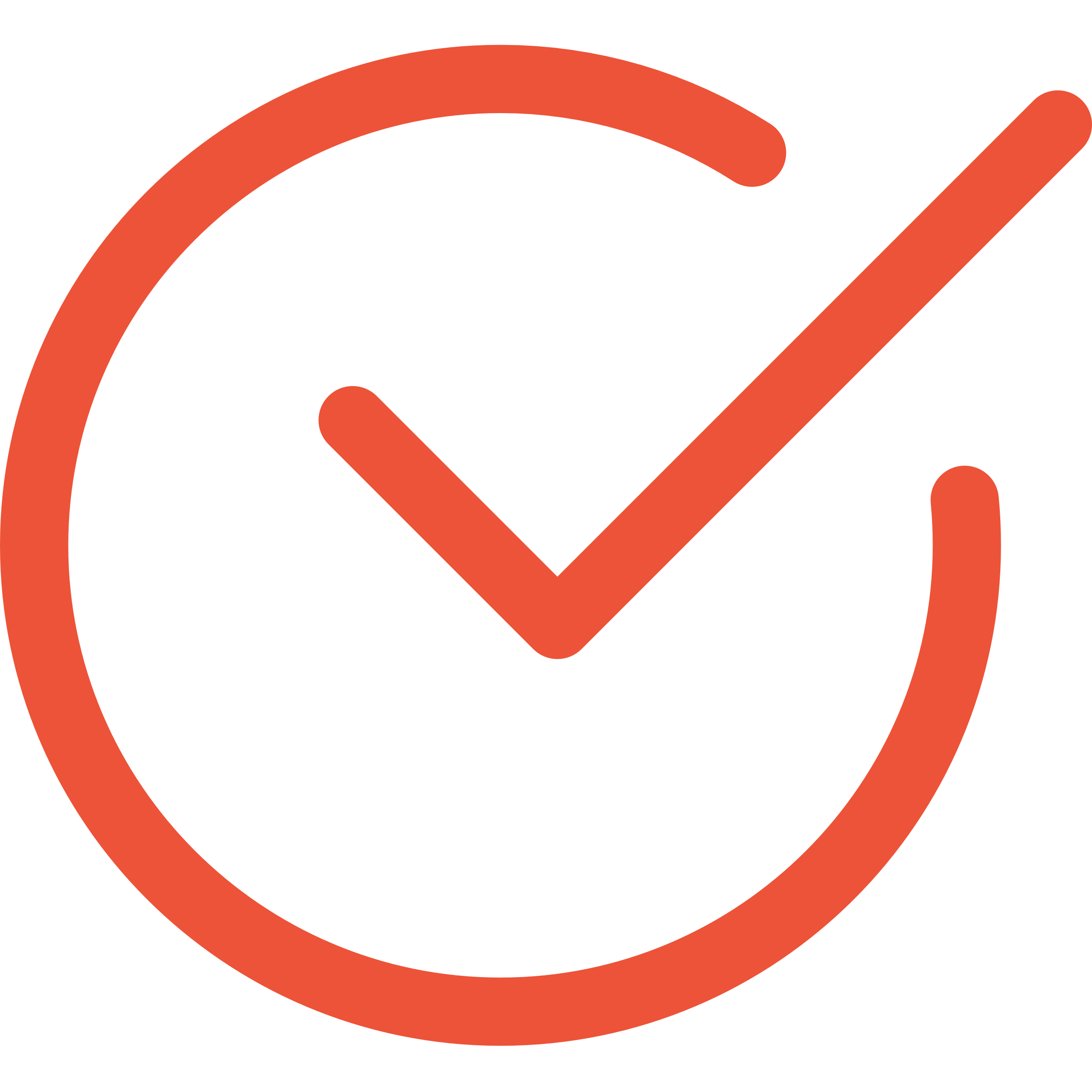 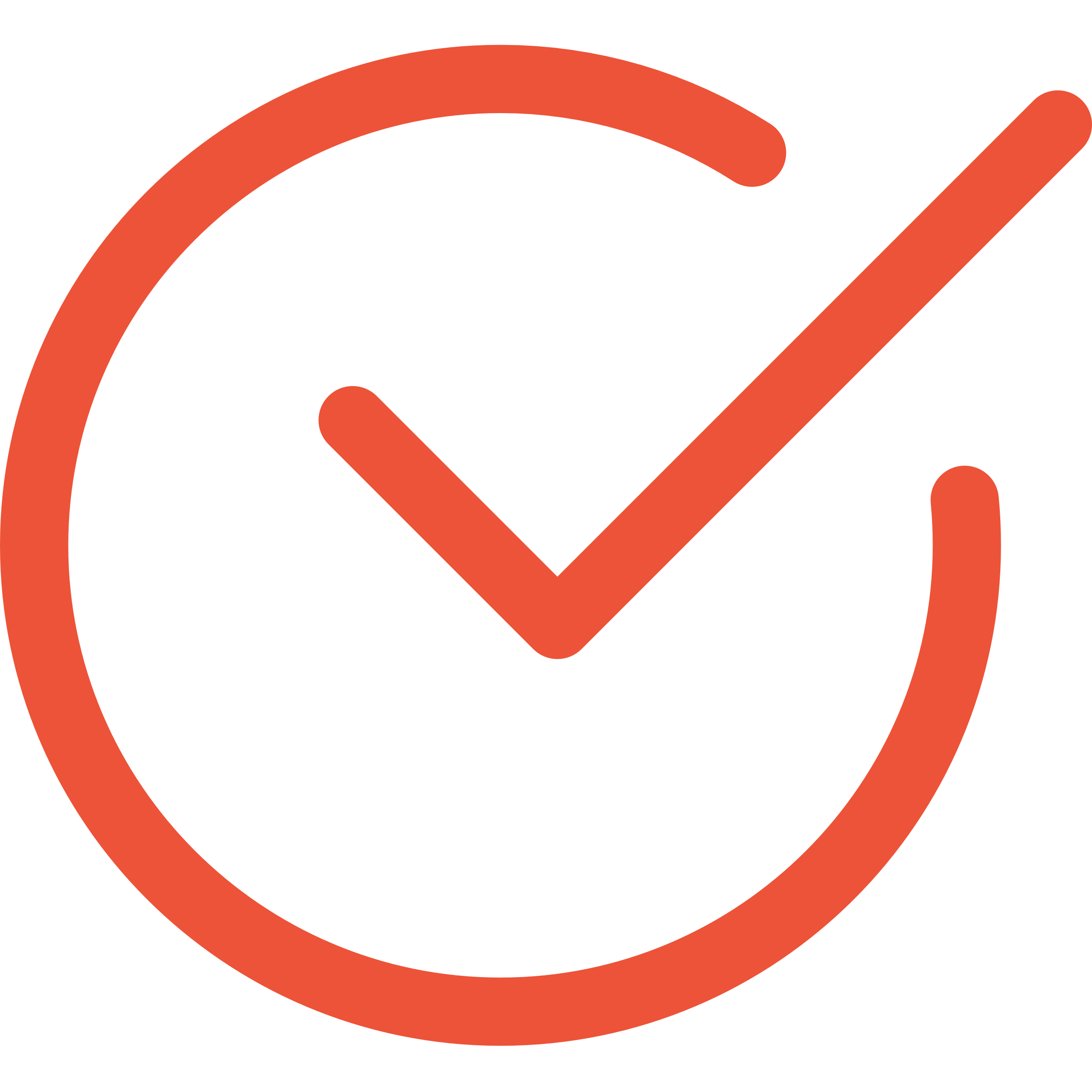 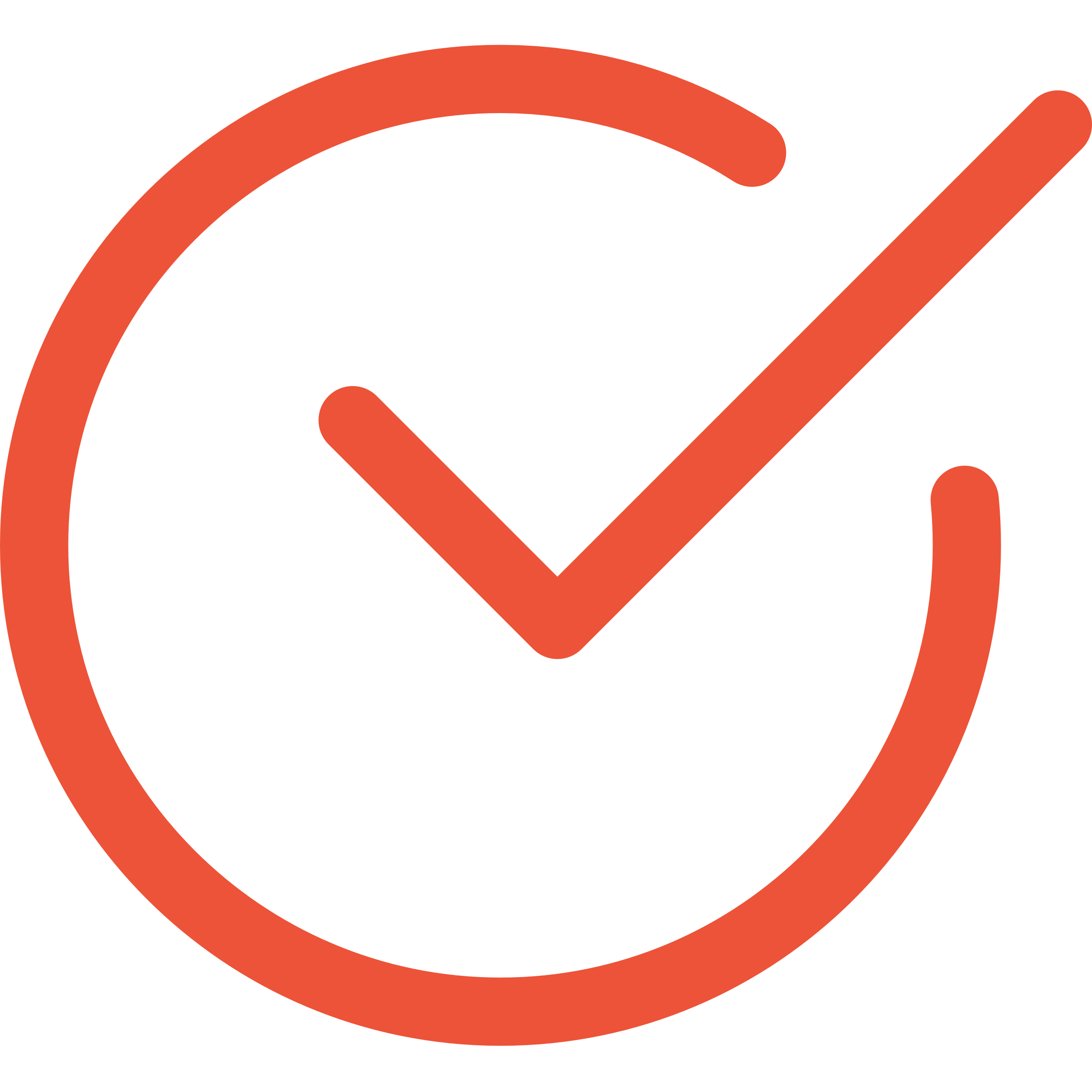 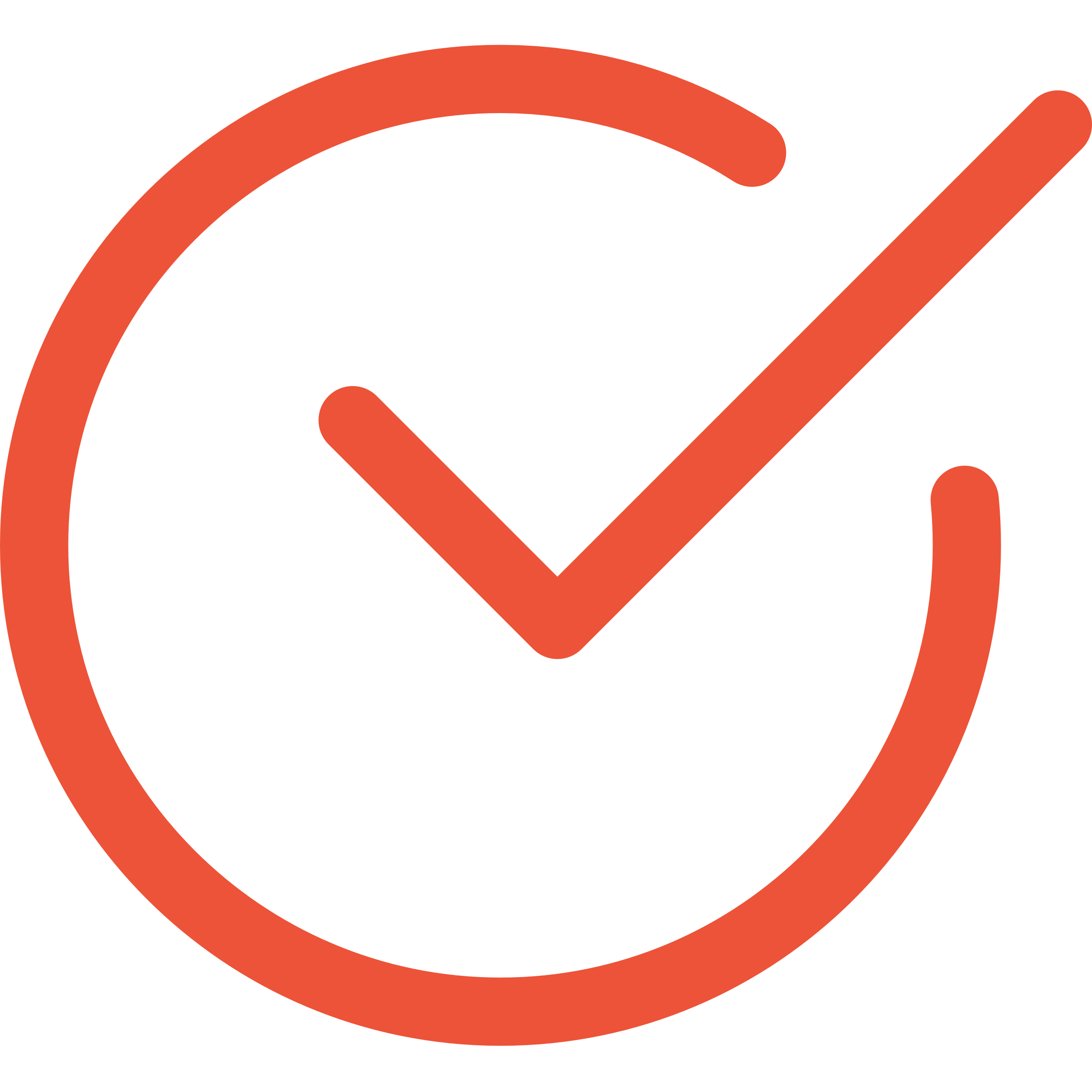 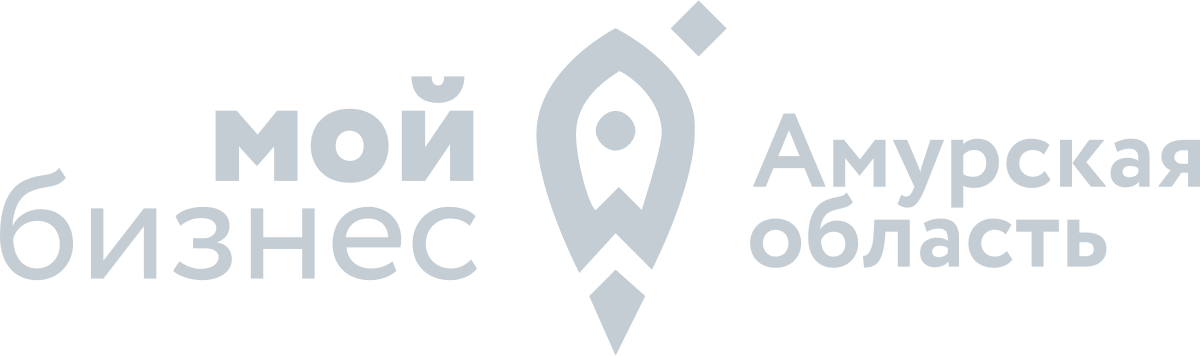 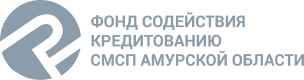 Какие цели мы поддерживаем?
ПОПОЛНЕНИЕ ОБОРОТНЫХ СРЕДСТВ
ОПЛАТА ТРУДА, НАЛОГОВ, СБОРОВ, ТЕКУЩИХ ПЛАТЕЖЕЙ
ОТКРЫТИЕ БИЗНЕСА
УЧАСТИЕ В ИСПОЛНЕНИИ ГОСУДАРСТВЕННЫХ КОНТРАКТОВ
РЕФИНАНСИРОВАНИЕ ДЕЙСТВУЮЩИХ ОБЯЗАТЕЛЬСТВ
ОБОРУДОВАНИЕ, УСТРОЙСТВА, МЕХАНИЗМЫ И Т.Д
ПРИОБРЕТЕНИЕ ОСНОВНЫХ СРЕДСТВ, СТРОИТЕЛЬСТВО, РЕКОНСТРУКЦИЯ, МОДЕРНИЗАЦИЯ И Т.Д.
ОБЕСПЕЧЕНИЕ ОБЯЗАТЕЛЬСТВ ПО ДОГОВОРУ С КОНТРАГЕНТОМ
ДРУГОЕ
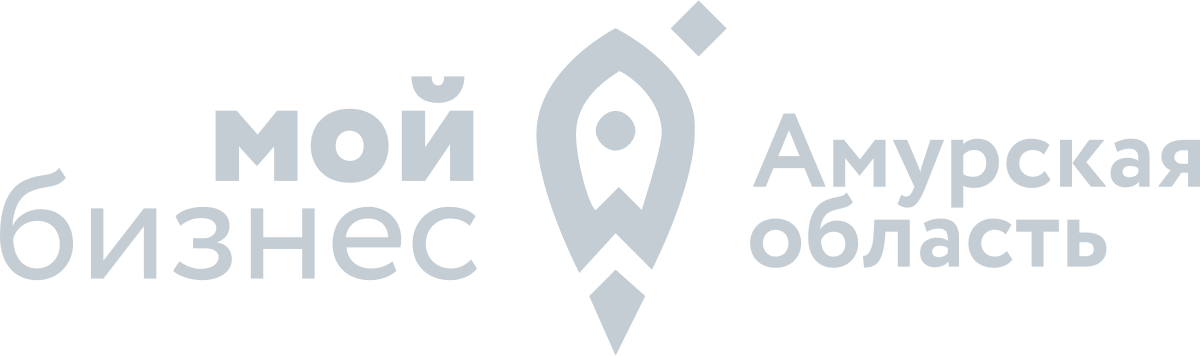 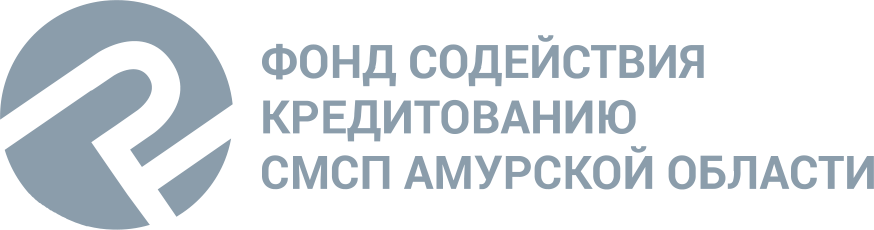 Доля поручительства Гарантийного фонда
до 75%
до 50%
до 90%
до 70%
совместно с гарантией/ согарантией/ «зонтичным поручительством» АО «Корпорация «МСП» - для начинающих и молодых предпринимателей
совместно с гарантией/ согарантией/ «зонтичным поручительством» АО «Корпорация «МСП»  - доступно всем сферам деятельности
для неприоритетных видов деятельности
для приоритетных видов деятельности
Нижний порог не установлен ни в сумме, ни в доле.
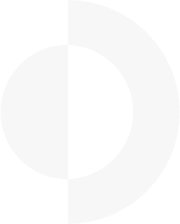 Приоритетные сферы деятельности:
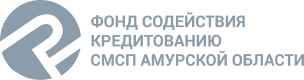 инновационная деятельность;
производство продукции производственно-технического назначения  и товаров народного потребления;
производство, переработка, сбор и транспортировка сельскохозяйственной продукции;
заготовка и глубокая переработка древесины, недревесных продуктов леса, пушнины;
производство строительных материалов;
предоставление услуг общественного питания и бытового обслуживания (за исключением городов и районных центров), а также социальных, воспитательных и медицинских услуг населению;
внутренний туризм;
обслуживание жилищного фонда и объектов коммунального хозяйства;
строительство  объектов жилищного и производственного назначения;
переработка и утилизация различных видов отходов;
разработка компьютерного программного обеспечения, консультационные услуги в данной области и другие сопутствующие услуги
деятельность в области информационных технологий;
деятельность в сфере социального предпринимательства (проверка статуса в расширенном поиске на сайте https://rmsp.nalog.ru/ );
иные сферы деятельности в случае нанесения субъектам МСП ущерба в результате чрезвычайной ситуации (за исключением субъектов МСП, осуществляющих операции с недвижимым имуществом и розничную торговлю в городах). предоставление услуг транспортировки и хранения.
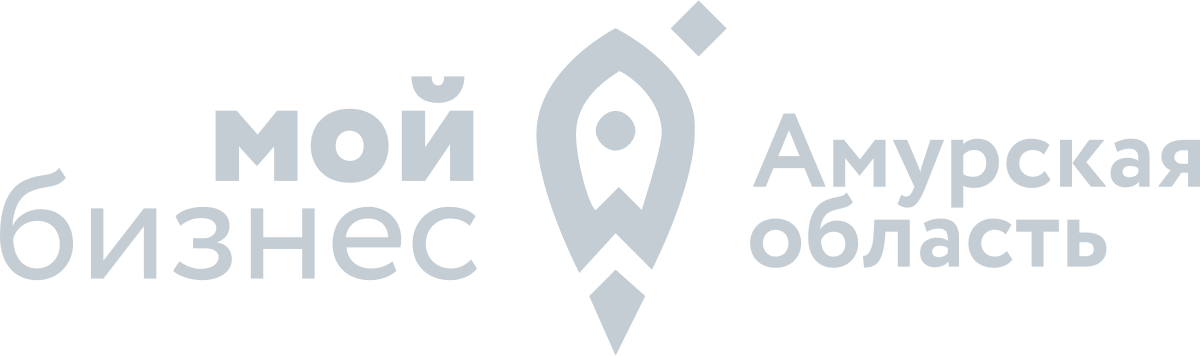 Сумма поручительства Гарантийного фонда
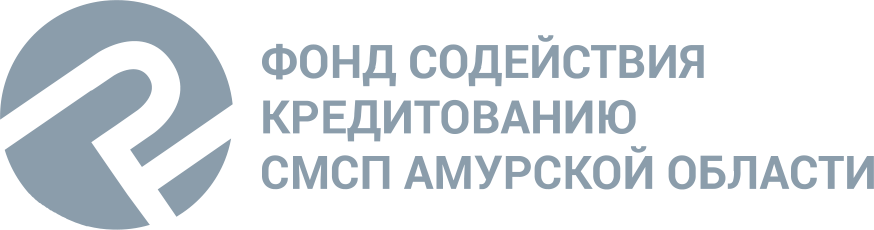 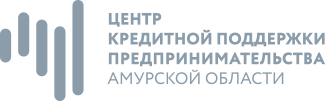 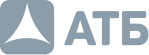 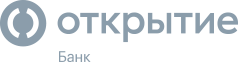 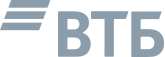 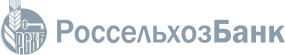 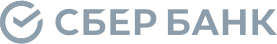 До 37,5 млн.руб.
До 500 млн.руб.
До 1,5 млн. руб.
До 25 млн.руб.
Совокупный объем поручительств Фонда, одновременно действующий в отношении одного заемщика/группы
Совместно с гарантией/ согарантией/ «зонтичным поручительством» АО «Корпорация «МСП»
Максимальная сумма поручительства по 1 договору самозанятого гражданина
Максимальная сумма поручительства по 1 договору субъекта МСП
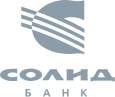 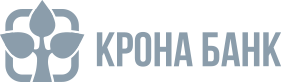 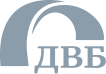 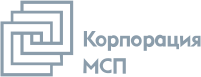 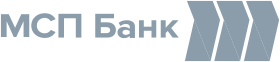 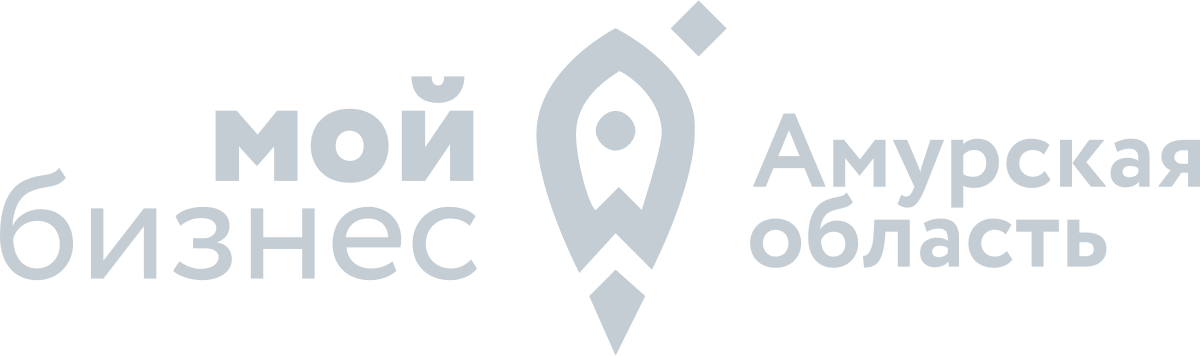 Сроки поручительства и обязательства
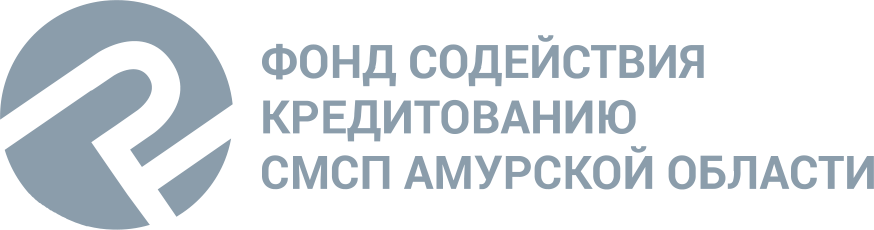 Срок поручительства
Срок обязательства
До 10 лет
Не ограничен
Срок поручительства не обязан совпадать со сроком действия обязательства.
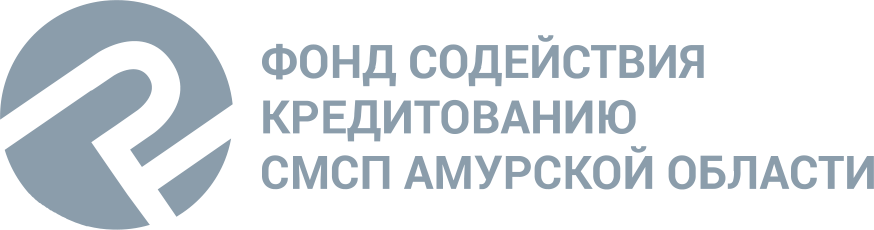 Ставки вознаграждения Фонда:
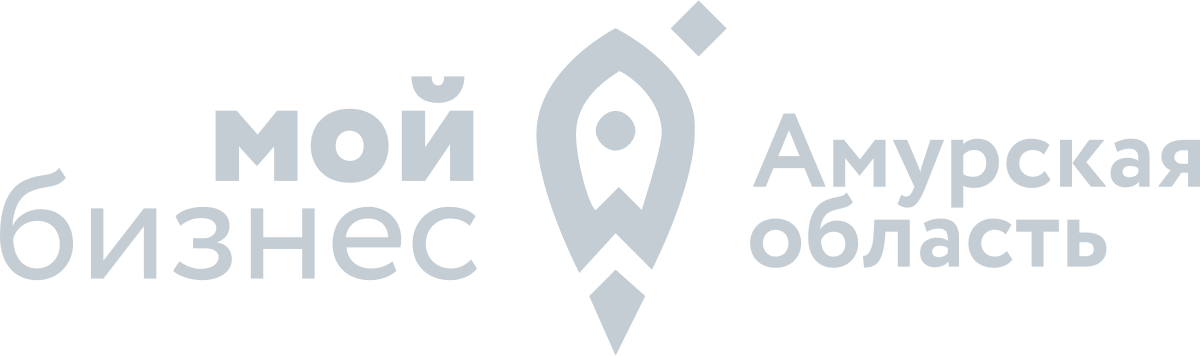 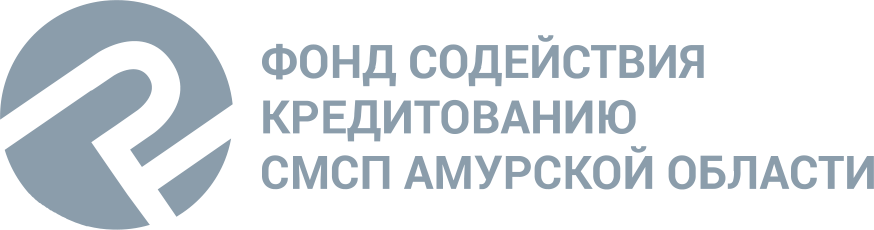 Результаты работы 2021-2023гг:
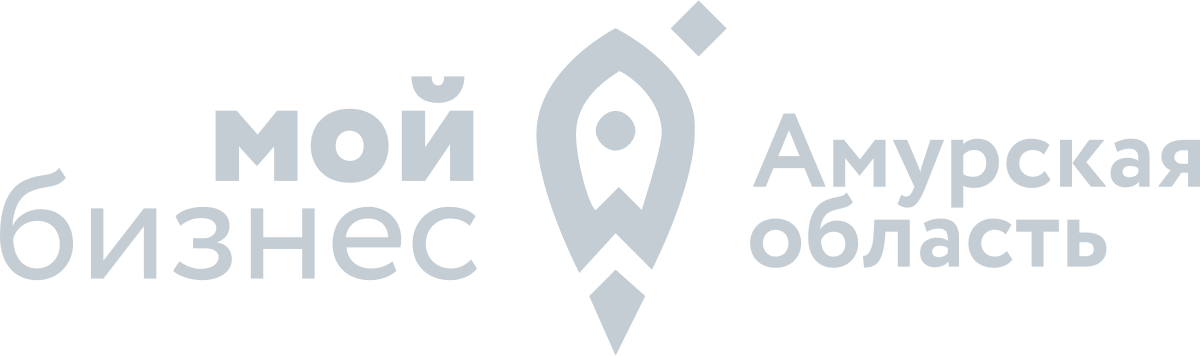 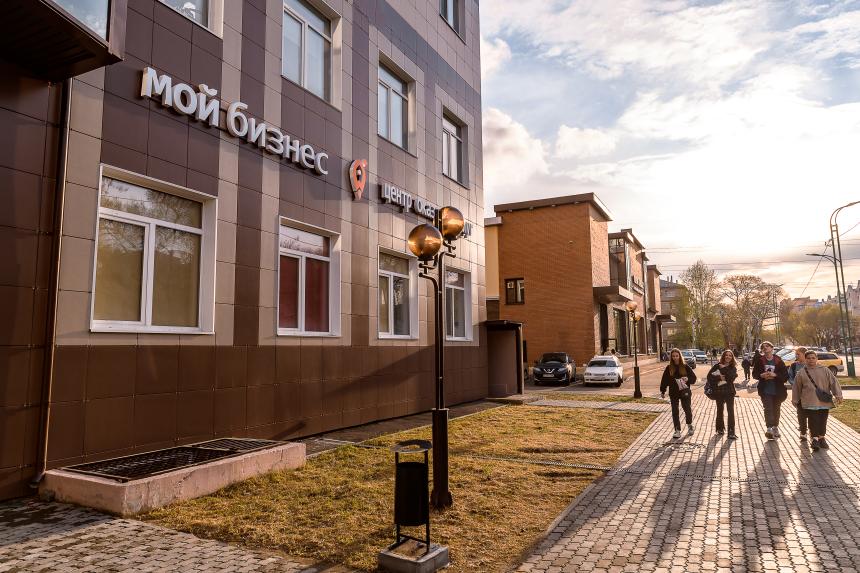 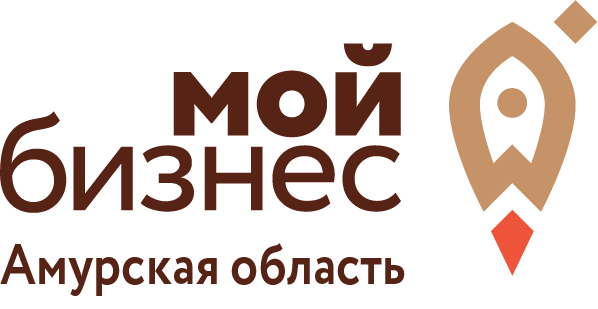 г. Благовещенск
ул. Амурская 38, офис 107
77-26-46
8 965 671 10 70 (+WhatsApp)
business.amurobl.ru
Амурбизнес.рф